Літературна казка
(авторська)
Підготувала: Гребенюк Н.О. вчитель вищої категорії
Малокозирщанського НВК школи-саду І-ІІ ст
Найулюбленіший жанр дітей
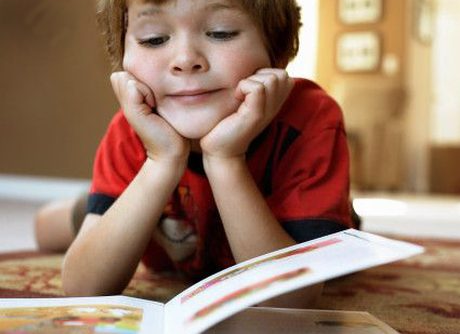 Літературна казка – це невеликий твір про вигадані, фантастичні події, які написав конкретний автор.
Казки
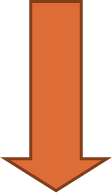 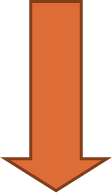 про тварин
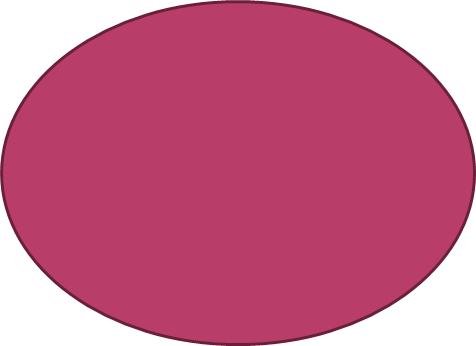 чарівні (фантастичні)
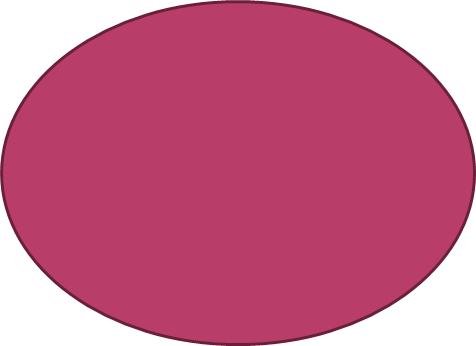 Соціально-побутові (про людей)
«Мурко і Бурко» (І.Франко)
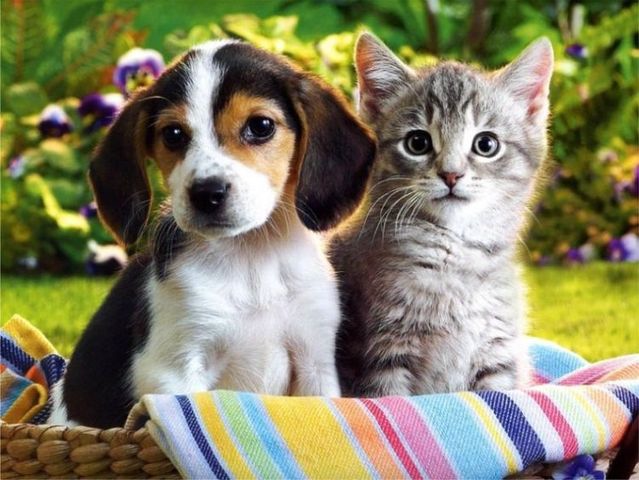 «Рибалчина Русалка» (В. Королів-Старий)
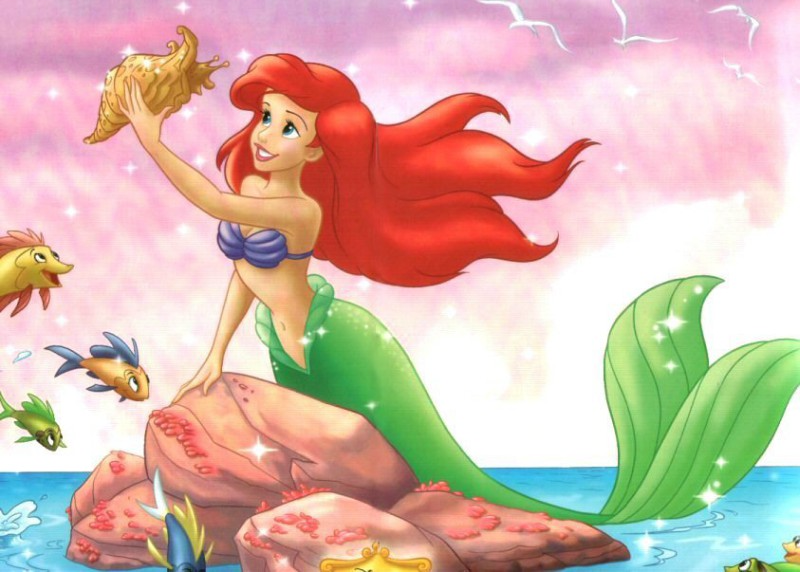 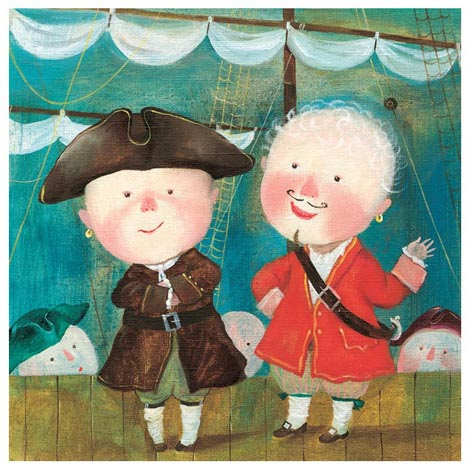 «Подорож у країну Навпаки» (В.Симоненко)
«Мудрим ніхто не родився, а навчився», - говорить народне прислів’я
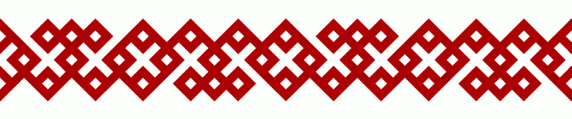 Письменники-казкарі були у всіх народів
Олена Пчілка    Олександр Пушкін     Шарль Перро 
  (українка)	     (росіянин) 		(француз)
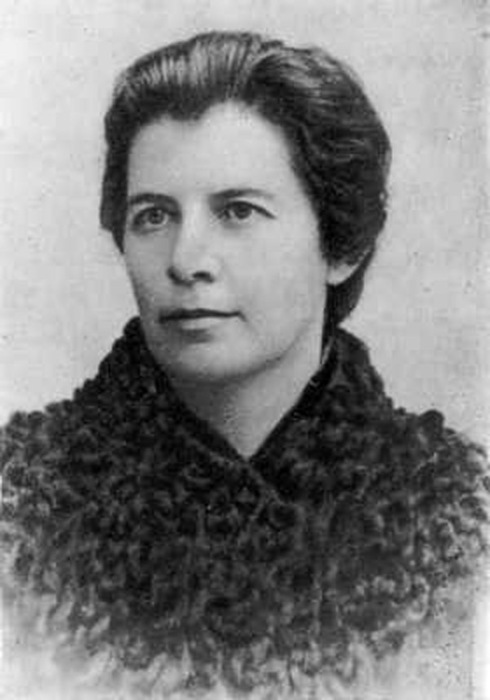 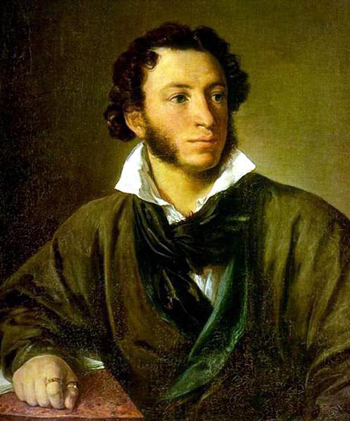 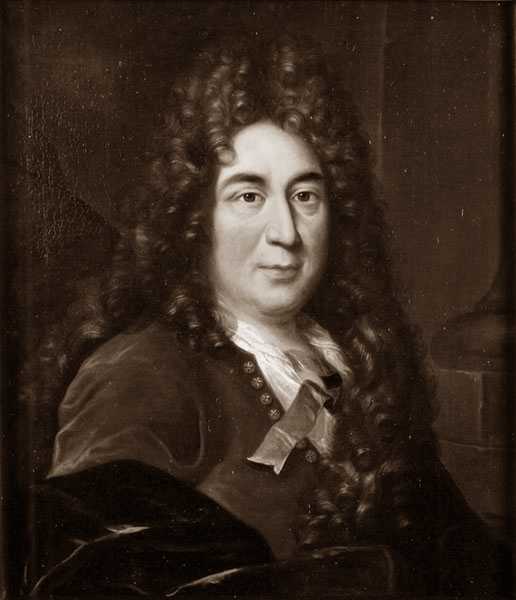 Мудре слово авторських казок вчить дітей бути добрими, чесними, розумними!!!